CogSci 190“Sensemaking and Organizing”Spring 2019
Robert J. Glushkoglushko@berkeley.edu

7 March 2019 14) Social Thinking
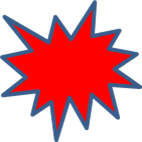 Not my Usual Lecture
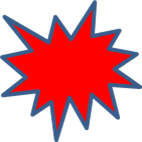 If you listened in class the last few meetings and read my announcement, you know that we are not meeting in Wheeler 104 on 3/7 at our usual time because I am out of the country.  (So if you’re sitting there alone waiting for me and everyone else you should leave). 
Please read along with my slides as if I were talking with you, and wherever something is in RED – most likely a question – this means you should think of this as me asking YOU a direct question in class.
So pause, think, and answer before going on to the next slide.
Please make a note of your “start time” so you can record how much time you spent with these notes.

REALLY – write down the time!
Course Checkpoint
This is the last lecture in the section of the course on sensemaking in language and culture – next lecture we begin the “Individual Context” of Sensemaking and Organizing
This lecture builds a lot on the previous lecture on structural relationships and social network analysis
Where do you get your news?
From Facebook
From Twitter
Directly from “original fact reporting” or “mainstream media” sources like NY Times, Wall Street Journal, Reuters, Bloomberg, Economist
Directly from “news interpreters” like CNN, Fox, Huffington Post, Slate (which have some bias)
From “clearly partisan” sources (which make their bias explicit)

I don’t pay much attention to news
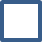 Social Thinking
How do the groups we explicitly or implicitly belong to influence how and what we think?  (our “Sensemaking”)
When does social thinking create better decisions and outcomes?
When does social thinking create worse decisions and outcomes?
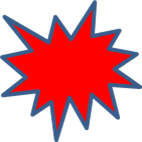 Principles of Group Creation:Homophily & Preferential Attachment
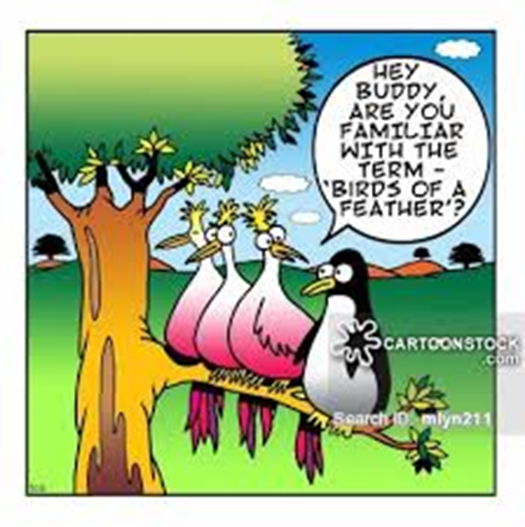 People sort themselves into all kinds of groups by following two familiar principles
HOMOPHILY – grouping by similarity (“birds of a feather”)
PREFERENTIAL ATTACHMENT – grouping by popularity (“rich get richer”)
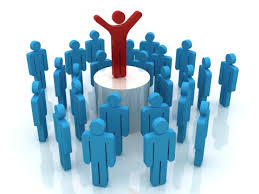 Homophily
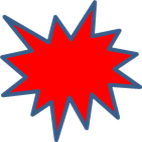 You group yourself with people like you (where you live, where you work,  in social / religious / cultural organizations, on Facebook) 
Social networks are homogeneous with respect to many sociodemographic, political, behavioral, interpersonal characteristics
Was Homophily a factor in your choice of where to live?
Homophily in 2016 Presidential Election:Results by County
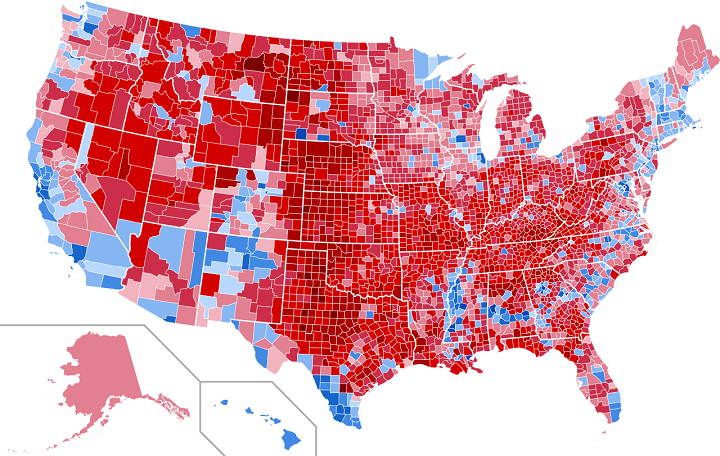 The map above shows the county level and vote share results of the 2016 US Presidential Election. The darker the blue the more a county went for Hilary Clinton and the darker the red the more the county went for Donald Trump. 
(from http://brilliantmaps.com/2016-county-election-map/)
NORTH DAKOTA
MONTANA
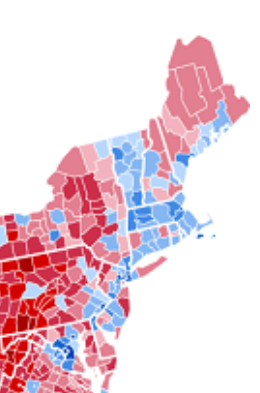 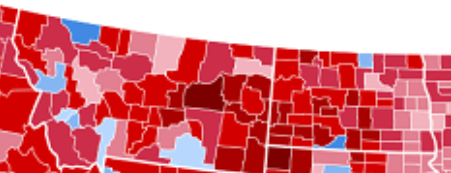 NORTHEAST
CALIFORNIA
ANN ARBOR, MI
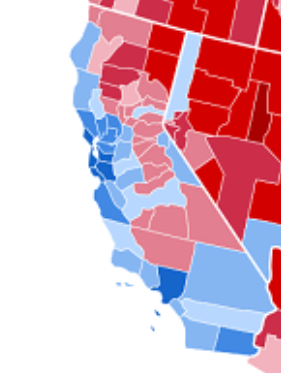 MADISON, WI
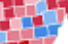 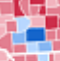 “College Towns”
AUSTIN, TX
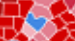 ATLANTA
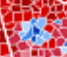 What You Listen to, Wear, and Drive Gives You Away
Preferences in clothing and music are the leading indicators of political leaning
The vehicle you drive is also a somewhat reliable indication of your politics 
Cambridge Analytica used this information to create profiles that enabled the targeting of Facebook users
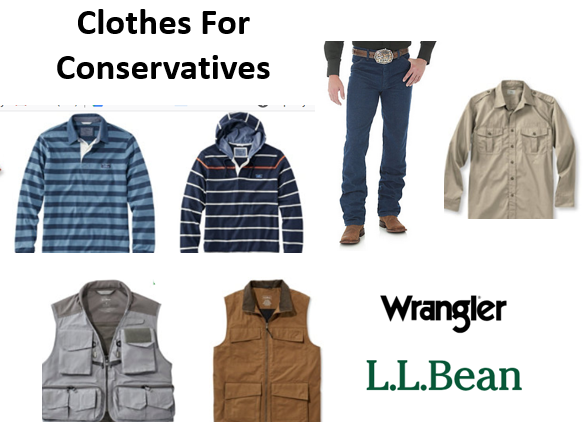 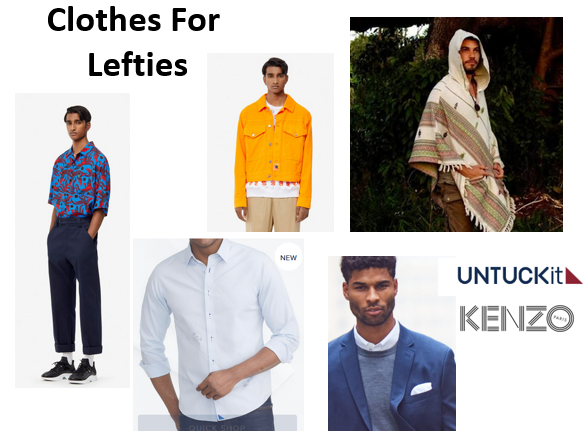 Can You Profile  With Vehicles?
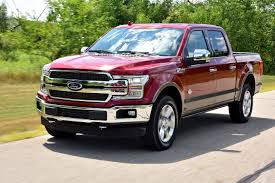 Ford F-150
Toyota Prius
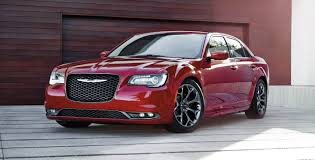 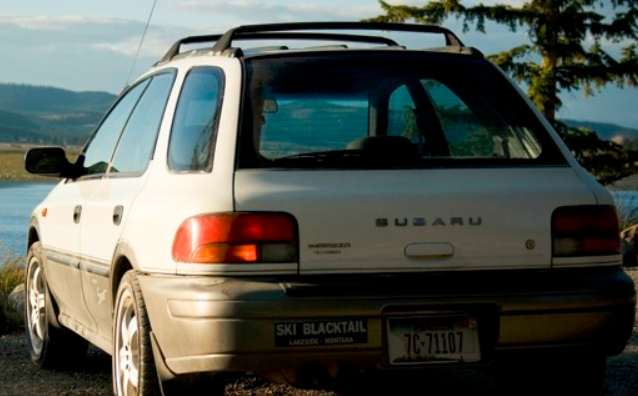 Subaru
Chrysler 300
2 of these vehicles are more popular with conservatives
2 of them are more popular with liberals or progressives
Can you sort them?
Preferential Attachment
You group yourself with people who are popular
But this makes them MORE popular because of their popularity… which makes them still more popular…

Do you use Twitter?  People “follow” twitter accounts (mostly people, but not always)
Guess some of the 20 most followed Twitter accounts.
Twitter accounts with most followers (Feb 28, 2019)
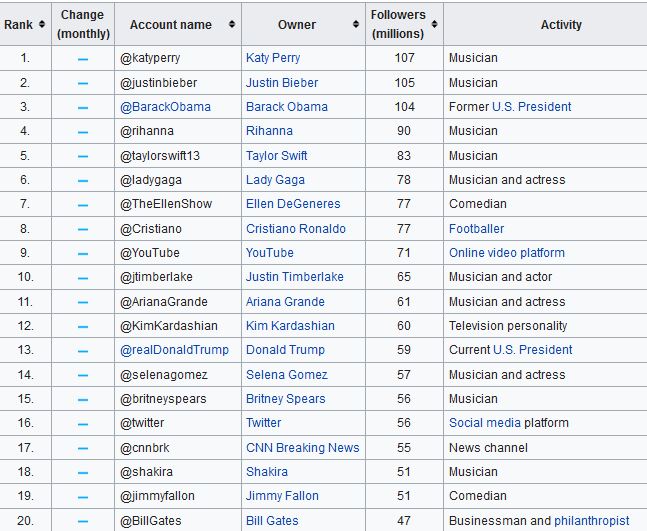 Do you see any interesting categories or patterns here?
Networks Characterized by Preferential Attachment
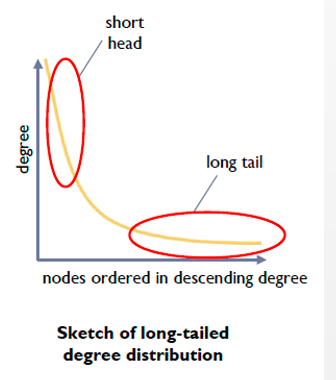 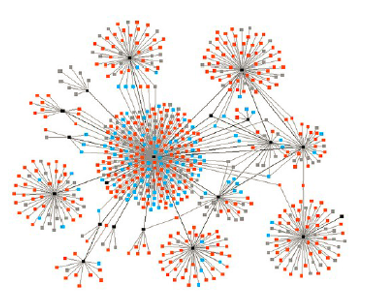 A few very highly connected nodes with most nodes having few connections
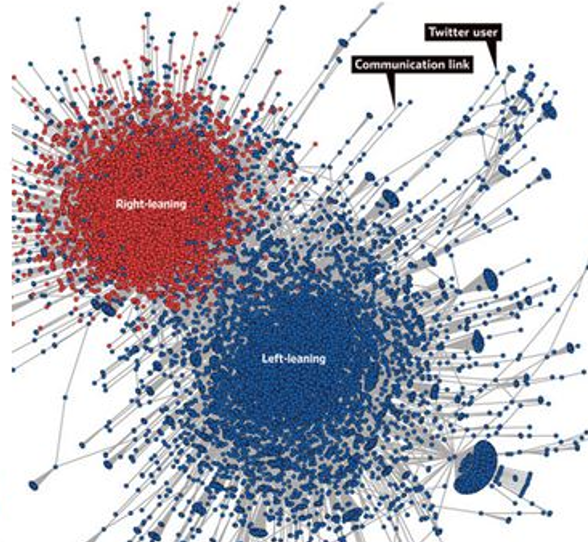 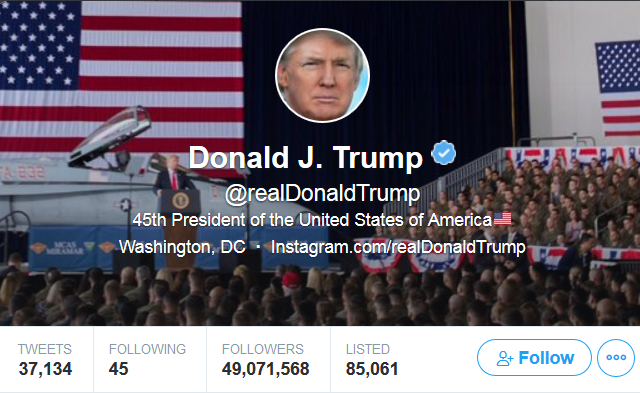 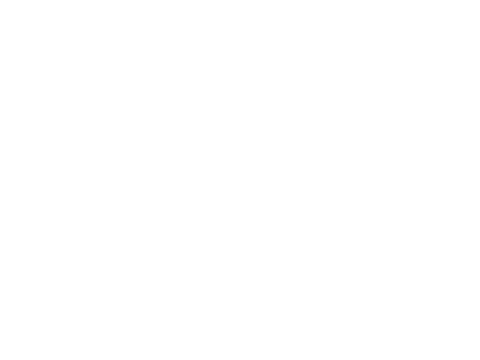 Each is very highly connected, but probably not much overlap in their followers
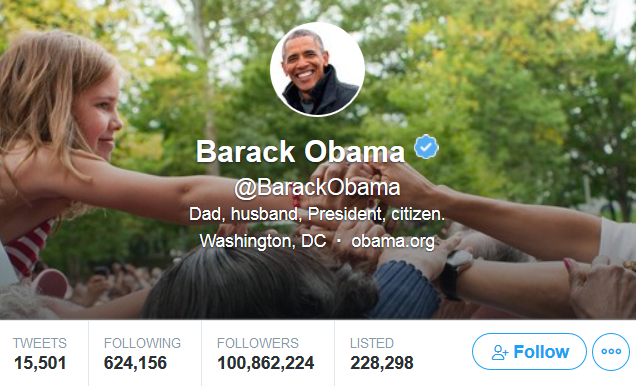 “Decoding Our Chatter” Wall Street Journal 1 October 2011
Each dot is a Twitter user, lines are retweets of 250,000 political messages by 45,000 people.  Very limited cross-over between the clusters created by the pattern of retweeting
Twitter Stats
Twitter says that 1.3 Billion accounts have been created…and the most followed accounts have over 100 million followers
But now that you know about “preferential attachment” you realize that most twitter accounts aren’t popular at all
What is the average number of followers?
What is the median number of followers?
How many accounts have 0 followers?
A Very Long Tail
The average number of followers is 707, but because of the extremely skewed distribution, this is much higher than the median (the halfway point in the distribution)
The median number of followers is 1, and 391 million twitter accounts have 0 followers
But that’s not surprising, since only 43% of the twitter accounts have ever sent a tweet
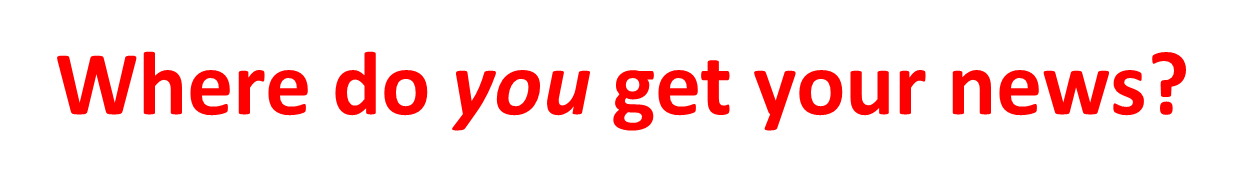 According to Pew Research, 66% of Americans get their news through social media sites, 44% of them from Facebook alone
On Facebook you are connected to “friends” – people who are like you, who belong to the same groups in various domains – school, work, home town, etc. Given what you know about homophily and preferential attachment, what does this suggest about the content of the news you get?
Some Implications
If you get most of your news from groups you belong to you are biased to believe it
Because of conversational postulates
Because of confirmation bias
Because of framing effects
Because of the narrative fallacy
Because of the “filter bubble”
Biases in “Information Gathering”
CONVERSATIONAL POSTULATES – the tacit norms of everyday conversational conduct that make people assume that what they hear is true (Grice)
Listeners proceed on the assumption that speakers try to be truthful, relevant, and clear, unless evidence to the contrary calls this default into question 
This is a bias against being skeptical
Biases in “Information Gathering”
CONFIRMATION BIAS – we are more likely to believe information that is compatible with other things we believe to be true

Preview of “Sensemaking & Simplification” (March 17)
Interpreting data by imposing some sense or structure helps the brain encode data efficiently; so we can invert this logic, and use the brevity of the encoding as a measure of the amount of sense that it makes of the data. 
 Nick Chater
Biases in “Information Gathering”
NARRATIVE FALLACY – if the information is internally consistent, the gist of a message is often more memorable than its source, and an engaging story may be  remembered and accepted long after the source has been forgotten
Once you make sense of an event by imposing a causal story on it, you are less likely to accept retractions of any “facts or evidence” that fit the story, even if they aren’t true
Framing Effects About Data Science in Presidential Elections
In the 2008 and 2012 elections, the Obama campaign employed sophisticated data science techniques to identify, reach, and influence critical voters
In 2016, the Trump campaign did much the same thing
It is easy to find new stories that praise Obama’s campaign, and easy to find those that criticize Trump’s
Can You Identify the Source of Each Quote?(the positive or negative stories)
“Information harvested from Facebook was used in profiling of unwary voters”
“… this allowed the number crunchers to run tests predicting which types of people would be persuaded by certain kinds of appeals”
“this massive data effort remade the process of targeting ads and created detailed models of swing-state voters that could be used to increase the effectiveness of everything”
NY Times, March 2018, “Firm that Assisted Trump Exploited Data of Millions”
NEGATIVE FRAMING (anti-Trump):  “Information harvested from Facebook was used in profiling of unwary voters”

Time magazine, November 2012, “Inside the Secret World of the Data Crunchers Who Helped Obama Win”
NEUTRAL FRAMING:  “… this allowed the number crunchers to run tests predicting which types of people would be persuaded by certain kinds of appeals”
POSITIVE FRAMING (pro-Obama): “this massive data effort remade the process of targeting ads and created detailed models of swing-state voters that could be used to increase the effectiveness of everything”
The “Filter Bubble” / “Echo Chamber” / “False Consensus Effect”
Social media algorithms, driven by “likes,” show each person more of what they respond to positively, confirming their biases, reinforcing their beliefs, and encouraging them to associate online with like-minded people
Isn’t the business model behind social media (especially Facebook) to enable the creation of groups that will appeal to advertisers?
People are not aware that they are seeing a very different set of things than other people see
“I don’t know how Trump won the election. No one I know voted for him”
-San Francisco voter
What would a voter in a small town in rural West Virginia say?
“I don’t understand how the election was that close. No one I know voted for Clinton”

-small town West Virginia voter
“YouTube, the Great Radicalizer”
When you watch videos on YouTube, it recommends content that is farther from the mainstream than the point of view of what you watched

“The longer people stay on YouTube, the more money Google makes.”
“You are never “hard core” enough for YouTube’s recommendation algorithm”
These group properties and the biases we have about information we get from the groups we belong to would matter less if all the information we received was “true”… but it isn’t
“Misinformation”
MISINFORMATION is false or inaccurate information, especially that which is deliberately intended to deceive
Sources of misinformation:
Rumors and fiction
News media that are biased (which is most of them)
Governments and politicians (propaganda)
Vested interests (marketing, lobbying)
Why is the Internet especially effective as a mechanism for spreading disinformation?
The Internet and Misinformation
Lack of conventional “gate-keeping” mechanisms; no “news cycle” (“the 6 o’clock news”) or professional editing
Business models that depend more on viewing than on establishing credibility and trust
“Clickbait” rather than informative titles
“Mainstream media” reporters chase and repeat stories that are trending on social media
Automated spread by algorithms
Social listening tools 
Bots
“MEDIA BIAS CHART” from www.allgeneralizationsarefalse.com
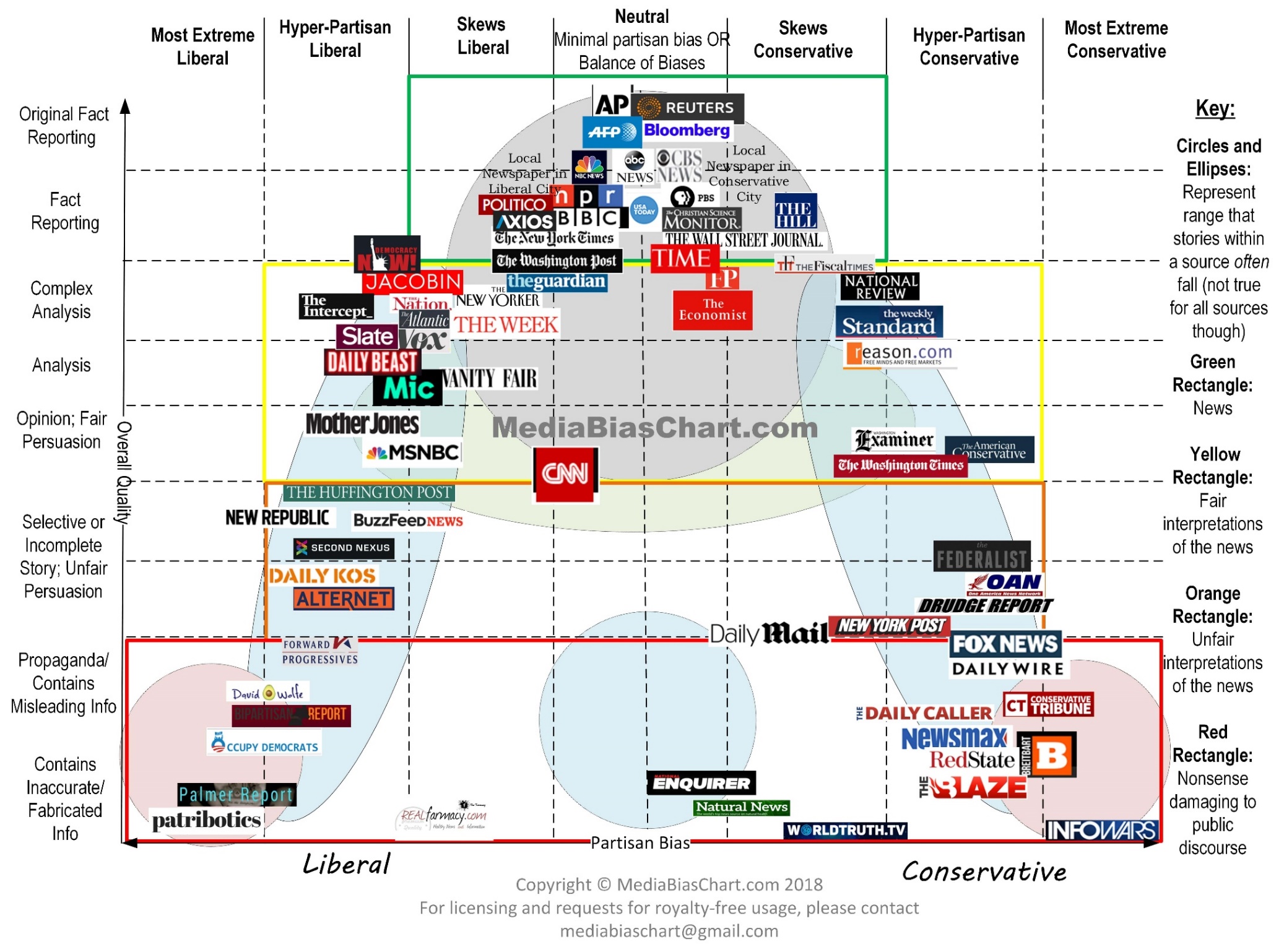 Biased News
FRAMING EFFECTS – News providers and commentators typically frame events in ways that highlight provocative aspects, suggest their causes, responses to them, and their political and cultural implications – often to create controversy
By emphasizing and “labeling” some actors and facts and de-emphasizing others, framing influences not just what people consider newsworthy, but how to think about the news
Recent examples include the way in which mass violence is often framed as “terrorism” (by organized groups, “lone shooters”, etc.)
People are more likely to listen to news that frames things the way they like (this is confirmation bias and narrative fallacy)
False equivalence – Desire for “balance” when there is none
MSM pre-election news coverage was dominated by “scandals” of Trump and Clinton, relatively less comparison of policy

More than 95% of actively publishing climate scientists agree that global warming is real and caused by human activity, but the contrarian opinions of non-experts are featured prominently in the media
News Media Often Oversimplify, Misrepresent, or Overdramatize Scientific Results
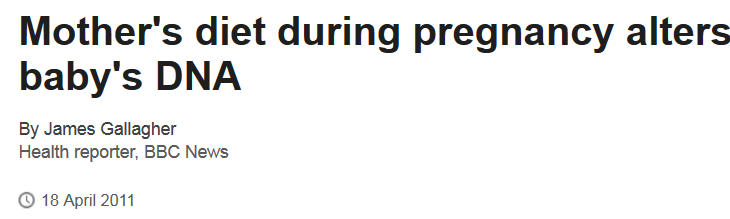 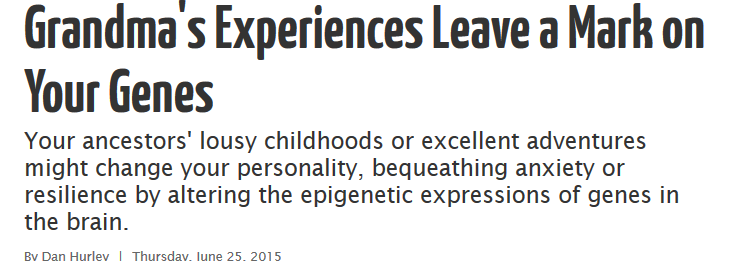 Fake News
Fake news websites publish news that is objectively false while seeking to be perceived as legitimate and taken at face value, often for financial or political gain
When there are multiple interpretations of some event, fake news sites provide an unrepresentative sample
However, because politicians are increasingly labeling news sources that do not support their positions as fake news, the term no longer reflects the actual veracity of the information
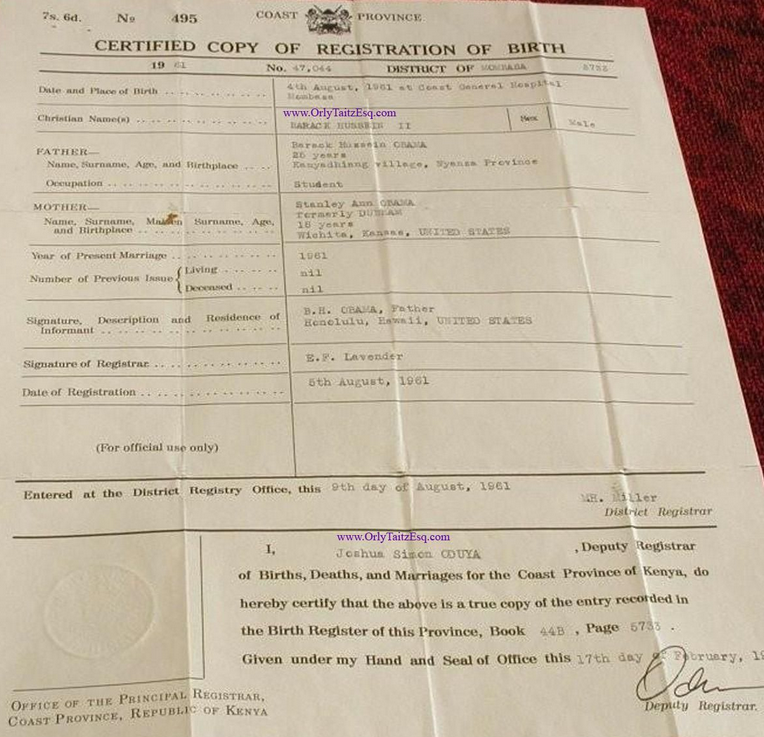 Obama’s Kenyan Birth Certificate
Does any part of this document NOT look authentic to you? Look closely
The Fake News Problem
It’s been over two years since the 2016 US election, and nearly two years after Brexit in the UK. Both events raised the profile of just how strategically placed, biased or plainly wrong stories might have influenced people’s voting in those pivotal events
Is fake news (choose one or more):
A public relations problem for Facebook, Twitter, Instagram, and Google?
A potential business and legal risk for these firms if not checked?
A problem for individuals because they might be induced to make decisions not in their best interests
A national and international political crisis that is destabilizing democratic processes and causing decisions to be made that are not in the best interests of society or the world
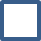 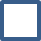 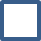 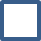 MY ANSWER TO QUESTION ON PREVIOUS SLIDE:
	All of the above

“Fake news is simply the most unsavory face of the business model that drives much of the Internet economy…  The tools of disinformation and propaganda are the very same tools that are routinely used by businesses and ad agencies to track and influence their customers.”

- Tim O’Reilly. WTF, Chapter 10. “Media in the Age of Algorithms”
Facebook and Fake News
In 2016, many Facebook and Instagram political ads were bought by entities linked to the Russian government
Facebook estimates that 10 million people saw the paid ads and up to 150 million people saw other content from the fake accounts
The ads appealed to divisions in American society, often falling along political and identity-based fault lines using fake accounts with names like United Muslims of America, Blacktivist, and LGBT United that resembled actual Facebook groups
“Army of Jesus” group on Facebook had 217,000 followers in 2016
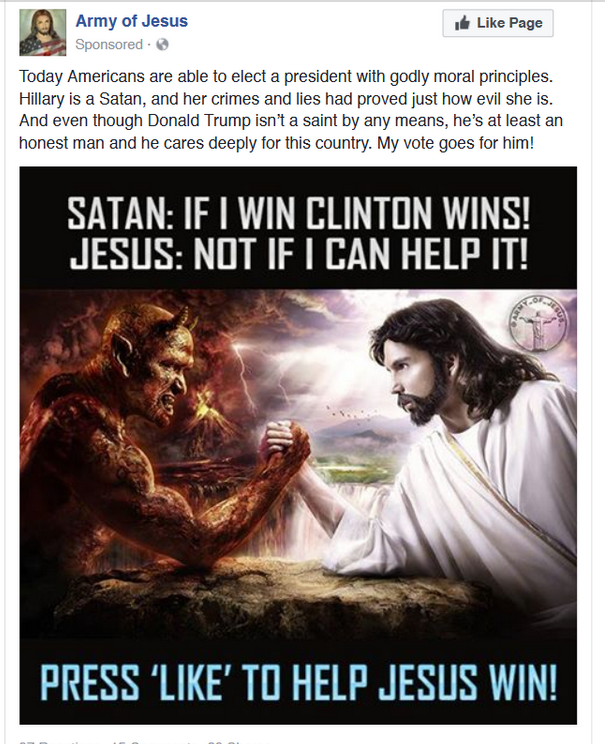 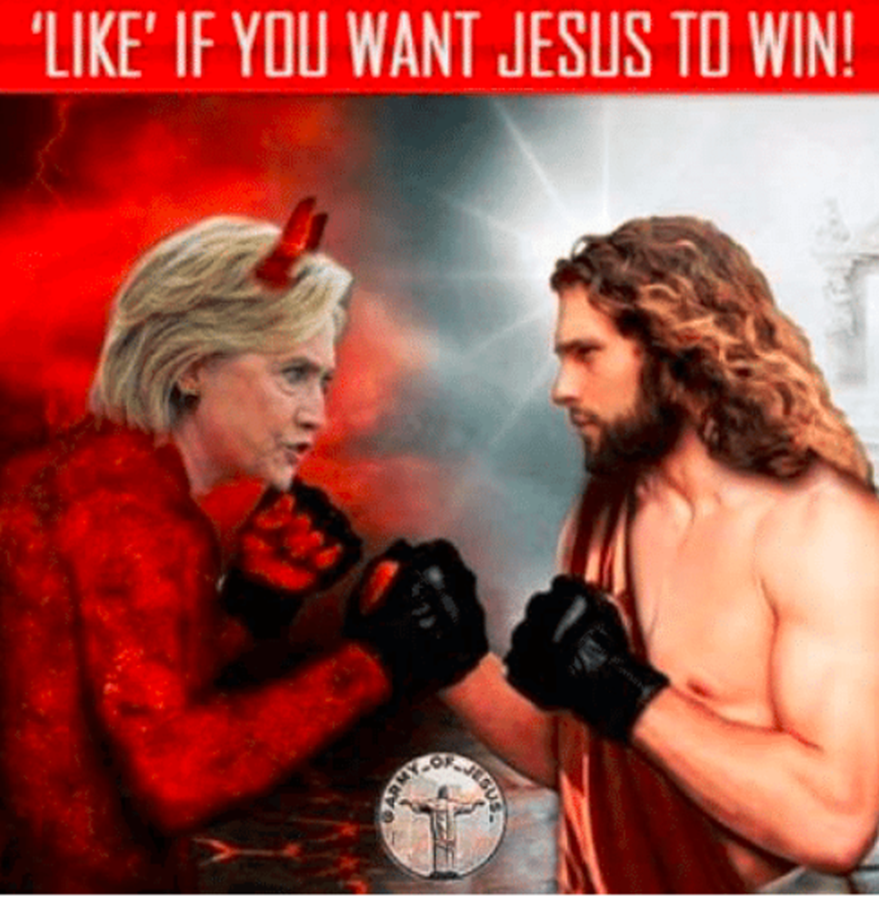 “Born Liberal” group supported Bernie Sanders and attacked Clinton
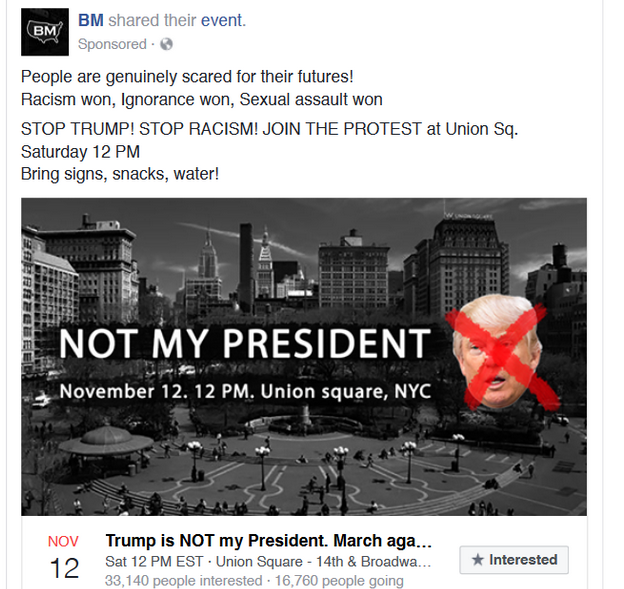 Did you see any of those ads, or similar ones, in YOUR Facebook feed? 

(Maybe three years ago you weren’t spending enough money on music, clothes, or cars to be profiled as an important voter)
Fake News and Politics – is Not New
In 1769, in the lead up to the Revolutionary War, future US President John Adams wrote in his diary that he and other Boston patriots were planting false and exaggerated stories meant to undermine royal authority in Massachusetts
“Cooking up Paragraphs, Articles, Occurrences etc. — working the political Engine!”
Likewise, William Livingston, then governor of New Jersey, secretly crafted a story titled “The Impartial Chronicle,” that claimed that the King of England was sending tens of thousands of foreign soldiers to kill Americans
Dealing with Fake News
Stop it from being produced (make it criminal)
Produce news using computer programs  (e.g., “Narrative Science”) that is neutral by design and then get people to read this, or swamp fake news with it?
Stop it from reaching you (improved classification algorithms, or censorship?)
Hire or incentivize people to identify it, and then the platform can retract it / remove it
Before moving on, make sure you understand in general terms what these four possible solutions are.  Then, consider which one you would most strongly prefer and which one you would be most opposed to.
“Robo-Journalism” using Story Templates and Grammars
Some document types have a regular "discourse" or "frame" structure that makes it easier to find information that fills the key relational “slots”
What are the relational slots in a generic sports story? Election story?  “Weather event” story?
By trading off writing style for automation, almost any domain dominated by data sets with known relationships can be explained using auto-generated text
“Narrative Science” company is a pioneer, started by CS & CogSci profs at Northwestern University
WTF:  Humans alone can’t solve the problem of fake news
“The idea that Google or Facebook can solve the problem simply by hiring teams of human editors or fact checkers, or use outside media organizations to combat fake news, hate speech, or other objectionable results, removing or demoting them one at a time, indicates that people have little idea of the scale or nature of the problem”

“When attackers use programs to masquerade as users, human supervision is inadequate because of the scope and scale of the attacks”
WTF: How algorithms can defeat fake news
Just as the google search algorithm uses lots of signals to determine relevance, platforms should use lots of signals to determine truth
# and credibility of sources are very important
Are there multiple sources for the same facts
Platforms can discourage people from sharing stories they haven’t read
Platforms can reduce confirmation bias by showing alternate sources with the “opposing bias”
Blue Feed / Red Feed(created by the Wall Street Journal)
Screen shot taken 2 March 2018
http://graphics.wsj.com/blue-feed-red-feed/#/immigration
Blue Feed / Red Feed(created by the Wall Street Journal)
Screen shot taken 2 March 2018
http://graphics.wsj.com/blue-feed-red-feed/#guns
News Guard
A new company that is assigning a “reliability” rating — green for generally trustworthy, yellow for consistently biased or inaccurate, or red for deliberately deceptive — to some 7,500 sources of online news, based on an assessment by its teams of journalists. The rating would cover each site’s overall track record as a news purveyor.
They are also creating “nutrition labels” — a longer description of each site’s history, journalistic track record and ownership. 
The information would enable a reader to learn instantly that, say, a popular news site such as RT.com is a Kremlin-funded adjunct of the Russian government.
Would you trust these ratings?  Do you think that everyone would?
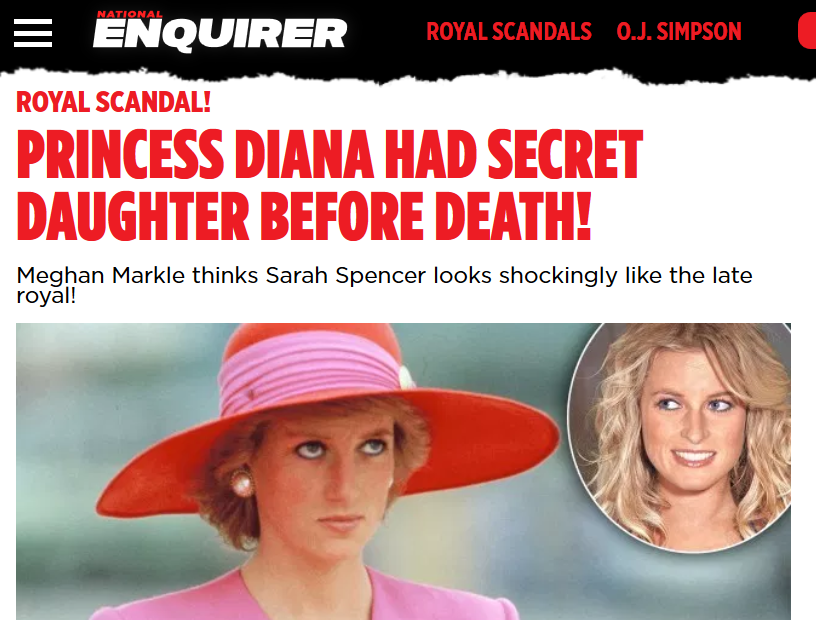 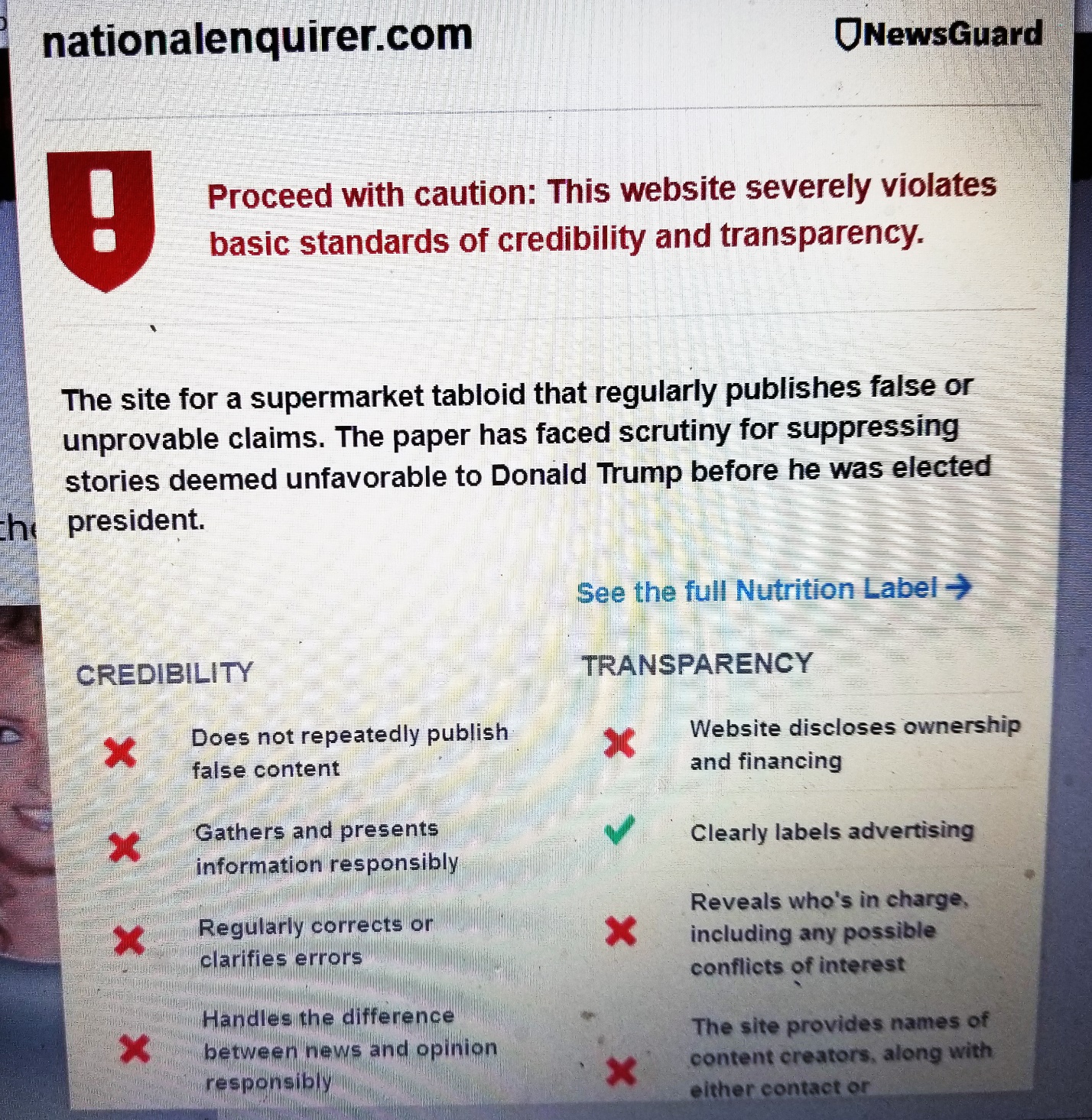 What Does NewsGuard Think?
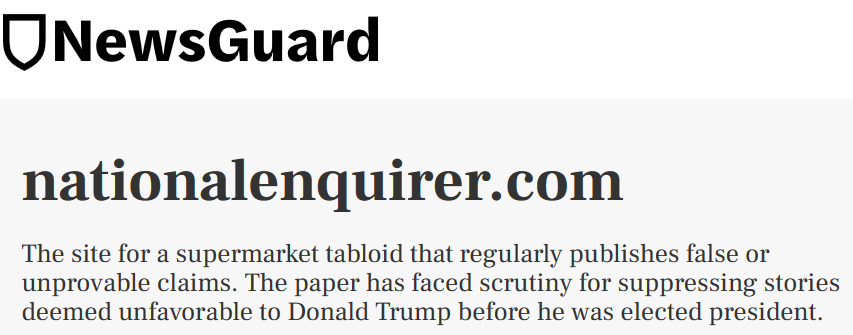 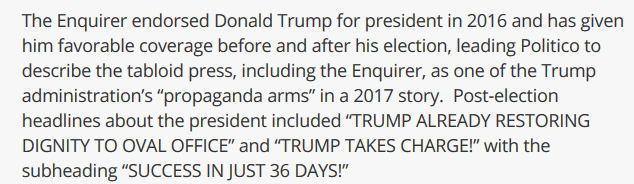 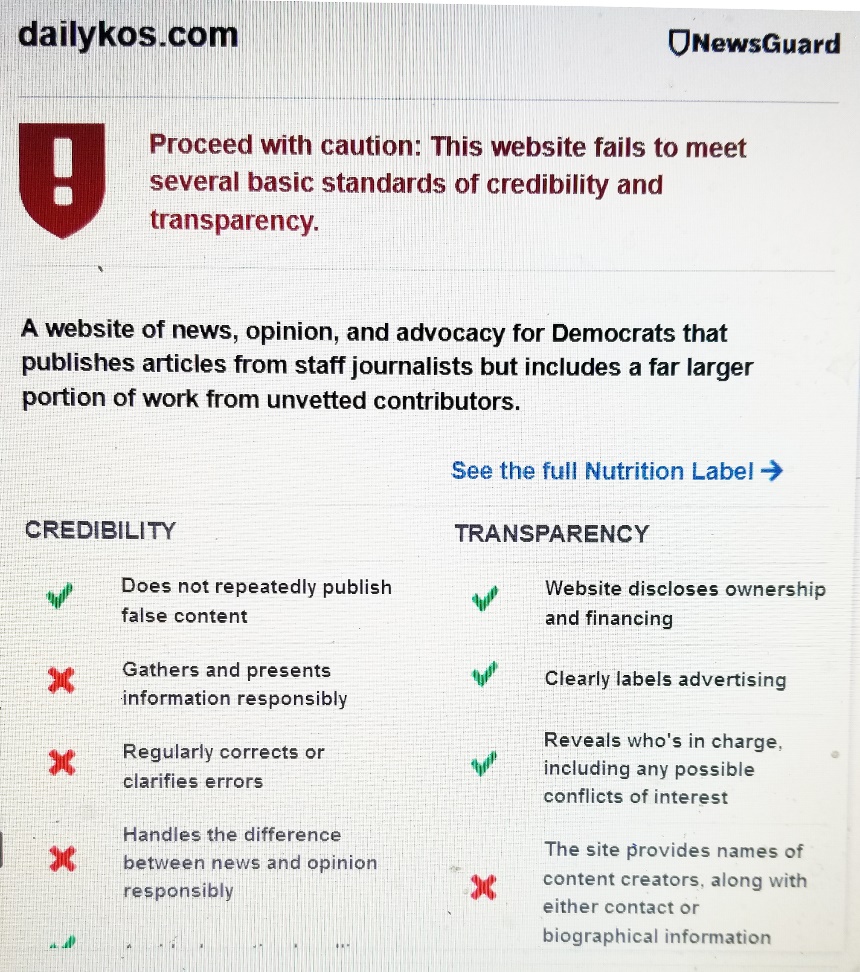 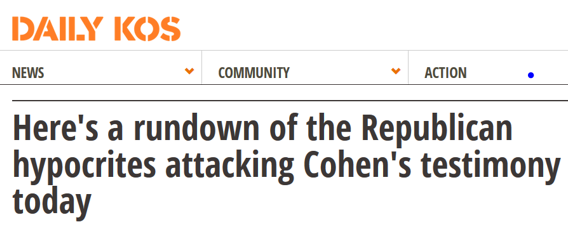 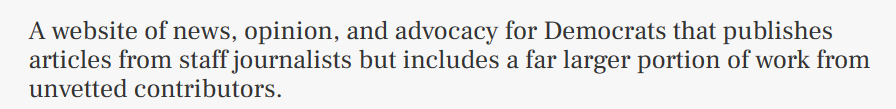 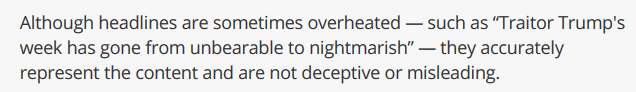 How Social Thinking can be Positive
Predictive markets, wisdom of crowds demonstrate that:
A diverse group has a lot more information than an individual or homogenous group has…
As long as individuals act independently and ignore the “signals” provided by others…
And the individually provided information can be aggregated 
But this assumes that people have some relevant knowledge; aggregating random ideas won’t produce wisdom
An effective group listens more to objectively more authoritative people (e.g., scientific experts)
We’re Done!
Please click the link for “what’s done”
How did this lecture style work?   When I’m lecturing to the entire class, I stop as often as I can to ask questions or just to give you time to think.  But there is only so much of that we can do.  I’d like to know how this experiment worked.
And please check the time to see how long you spent reviewing these lecture notes.

THANKS – see you on Tuesday 3/12
AND remember -  your preliminary case study proposal is due before class on that day